Adolescent Well-Visit Strategies 
and 
Evidence-informed Strategy Measures









Charles E. Irwin, Jr., M.D.
AYAH-NRC Project Director
University of California, San Francisco

May 16, 2016
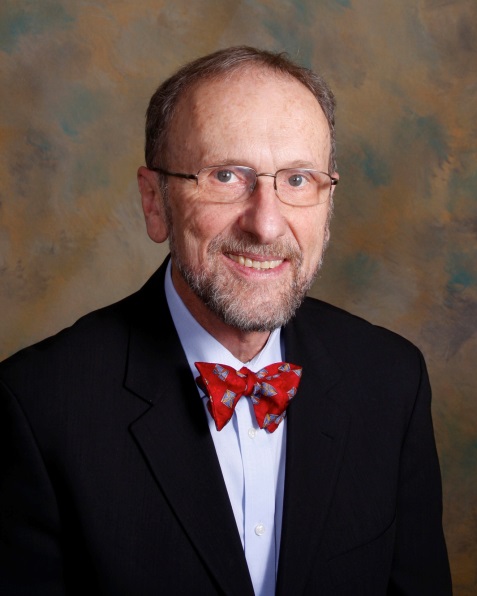 Introducing: The Adolescent and Young Adult Health National Resource Center
Purpose:
To improve adolescent and young adult health and address their health issues by strengthening the capacity of State Title V MCH Programs and their public health and clinical partners to better serve these populations (ages 10-25)
Four-year cooperative agreement supported by MCHB (2014 - 2018)
http://nahic.ucsf.edu/resources/resource_center/
University of CaliforniaSan Francisco
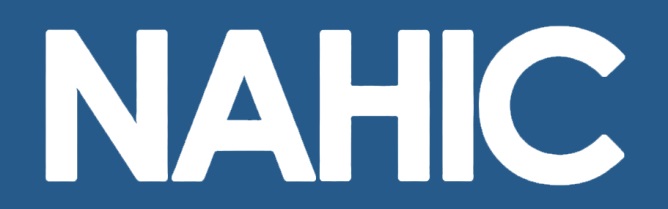 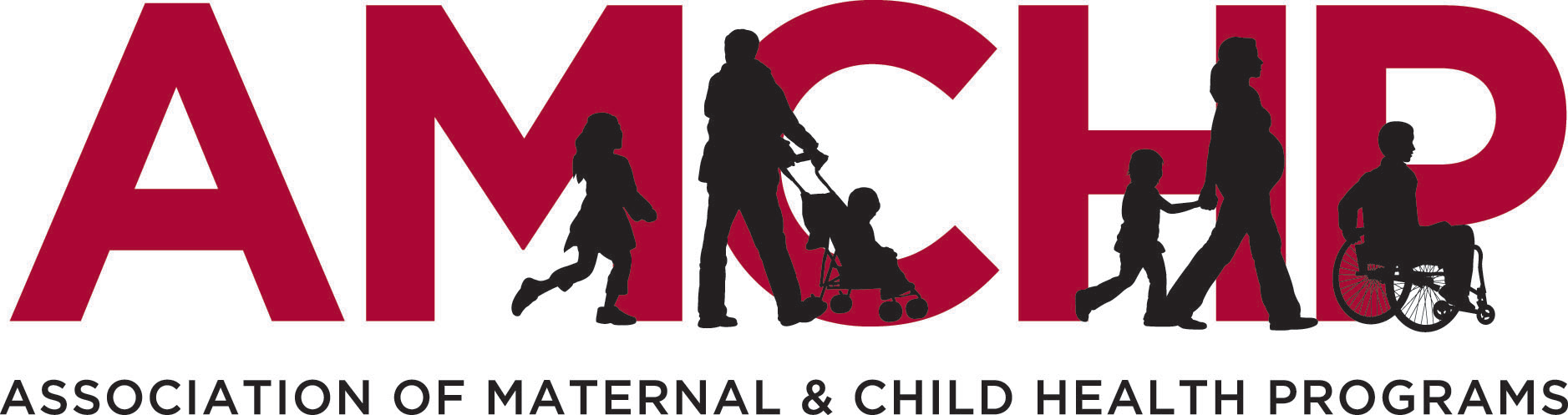 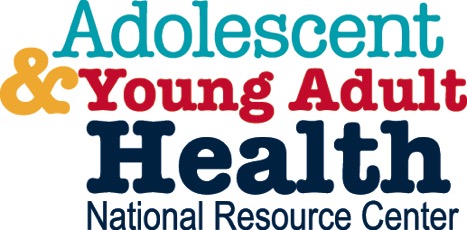 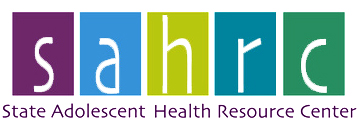 University of Minnesota
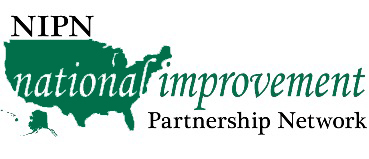 University of Vermont
The Center’s Approach to National Performance Measure #10
Three National Strategies
Improve access & uptake of preventive services

Improve the quality of preventive services

Improve state/systems-level policies & practices to assure access to high-quality preventive services

Strategies 1 and 3 are directly related to NPM-10
List of possible strategies available here:
http://nahic.ucsf.edu/ayah-coiin-nst/
National Strategy 1: Improve access & uptake of preventive services
Each stakeholder may be able to monitor improvement in awareness and/or utilization over time (pre-post activity implementation) in PDSA cycles
National Strategy 2: Improve the quality of preventive services (may be secondary strategies/ESMs)
National Strategy 3: Improve state/systems -level policies and practices
Stay Tuned for Additional Strategies and Measures from Strengthen the Evidence for MCH Programs InitiativeJohns Hopkins University
See: http://semch.org/uploads/3/4/9/4/34942022/sample_strategies_and_esms_040116.pdf.